ONA TILI
11-sinf
Mavzu: 
Nutqda shakl va mazmun mosligi
O‘tgan darsda
Nuriddin Yanisning bu gaplarini fahm etmadi, tushunmaganini yashirmay so‘radi:
 – Odamlar bo‘riga o‘xshasa, deysizmi?
 – Ha, bo‘riga o‘xshasa... Bo‘rilar odamlar kabi bir-birlarini g‘ajimaydilar. Ular ahil-totuv yashaydilar. Ular ozodlikni hech nimaga alishmaydilar. Bunday ahillik, bunday mag‘rurlik boshqa hech bir jonzotda yo‘q. Sen sirkda bo‘rini o‘ynatganlarini hech ko‘rganmisan? Ha, ko‘rmagansan.
Fildan tortib to ilonga qadar bir luqma ovqat uchun insonlarga masxara bo‘ladi. Faqatgina bo‘ri bo‘ysunmaydi. Sen turkiylardansan. Ajdodlaring e’tiqod qilgan ramz nima bo‘lganini bilasanmi? Qurt, ya’ni bo‘ri. Turkiylar bayrog‘ida bo‘ri tasviri bo‘lgan, deb eshitganman. Turkiylar qadimda shunday erksevar bo‘lgan ekanlar. E, u zamonlar o‘tib ketdi. – Yanis shunday deb xo‘rsindi... (T. Malik)
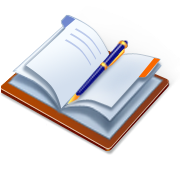 Xulosa
Turkiylar erksevar xalq bo‘lganlar, bugungi avlod ham o‘z ajdodlariga munosib voris bo‘lishlari kerak.
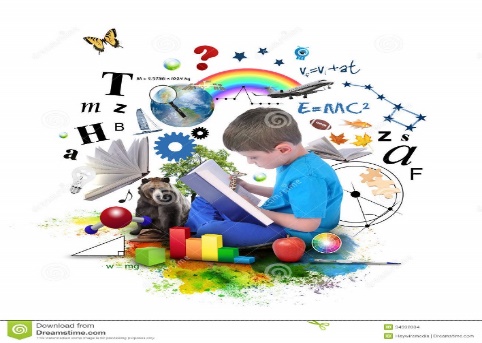 18.1-mashq
18.1-mashq
18.1-mashq
Yechim
18.2-mashq
Gaplarni ixchamlashtiring. She’riy parchalarni sodda gaplarga aylantirib yozing (o‘qish, yozish).
Dushmaning bilan o‘tirgan odamdan uzoq bo‘l.
Ey do‘stim, sensiz bu jahon menga qayg‘uli, shodligim ham tatimaydi.
O‘ziga ravo ko‘rmaganni yori (do‘sti)ga ham ravo ko‘rmagan inson haqiqiy yor (do‘st)dir.
Do‘st bilan vayrona uying ham oboddir.
Do‘sti ko‘pning qaddi bukilmaydi, mard odam mol-u jondan kechsa ham, do‘stidan kechmaydi.
Ayrim sotqin do‘stlardan ko‘ra baland daraxtlar azizroq, qadrliroqdir.
18.3-mashq
Unutmang!
Mustahkamlash
Mustaqil bajarish uchun topshiriqlar
18.1-topshiriq. 
Matn bilan tanishing. Parchaning janrini qanday nomlagan bo‘lardingiz?
Muallif qaysi insoniy tuyg‘u haqida fikr yuritgan?
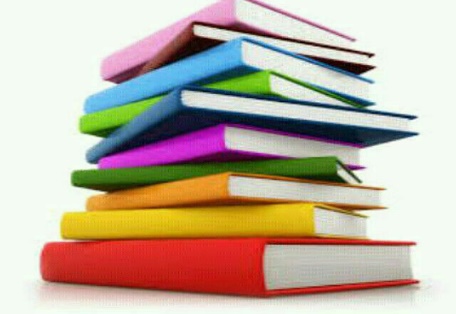